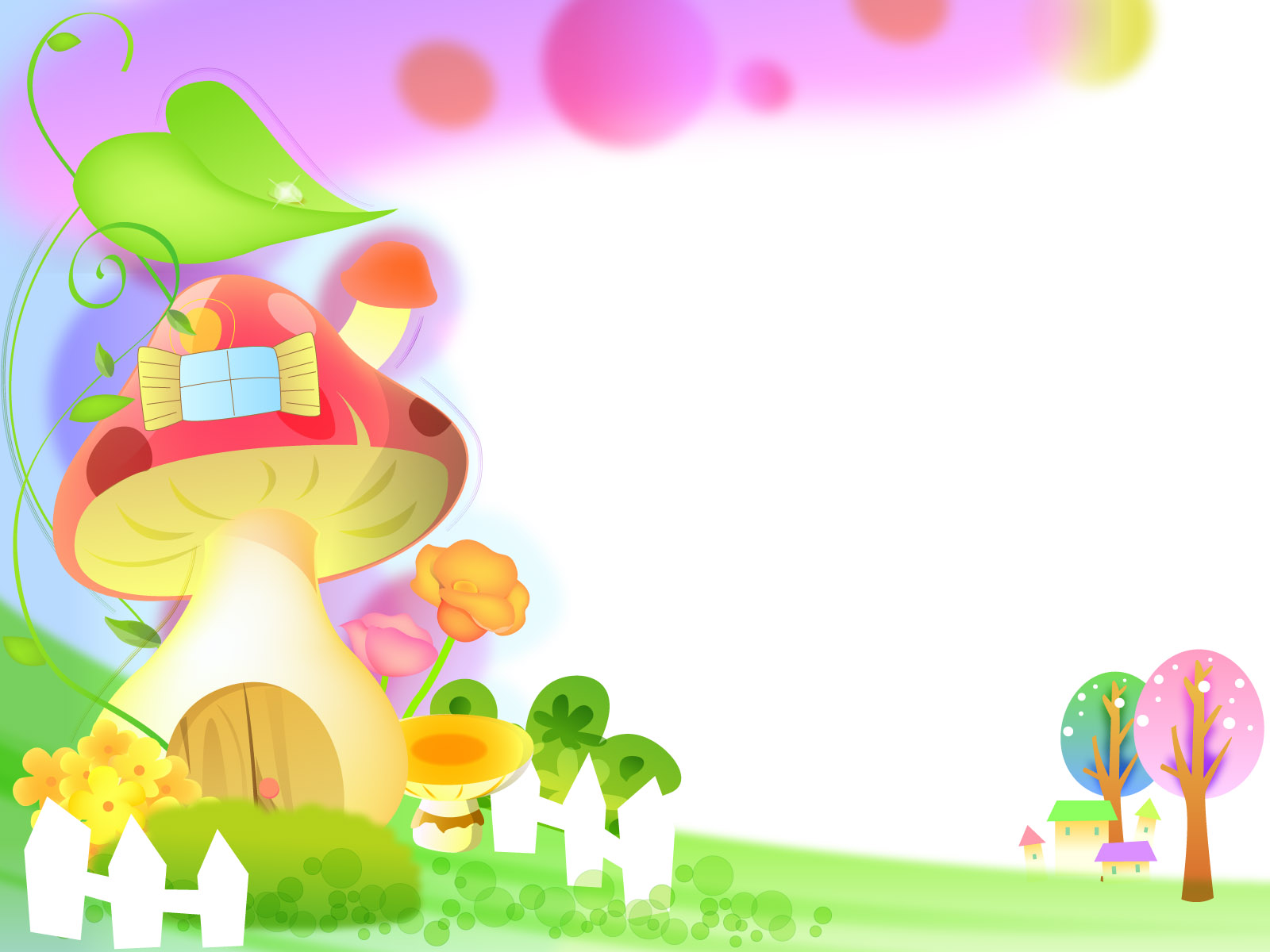 Автоматизация звука [л]
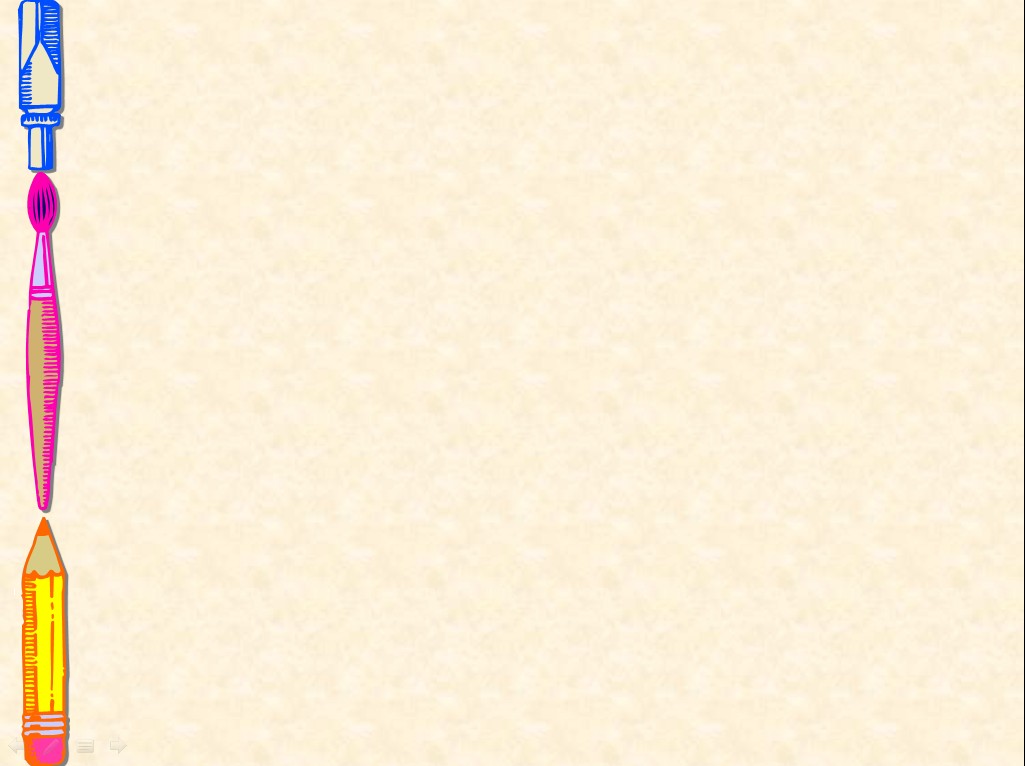 Звук в начале слова
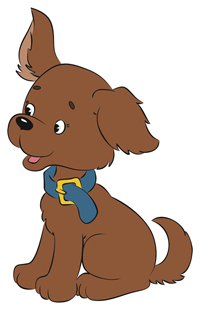 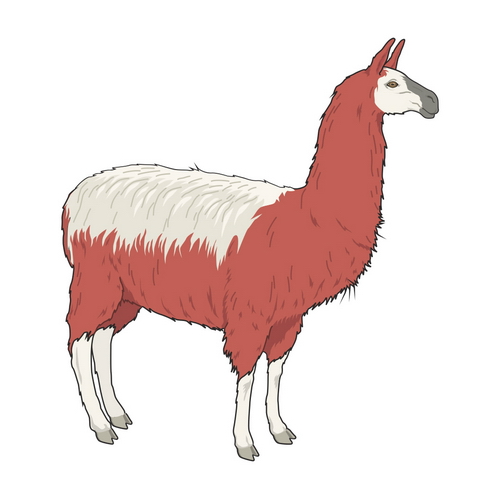 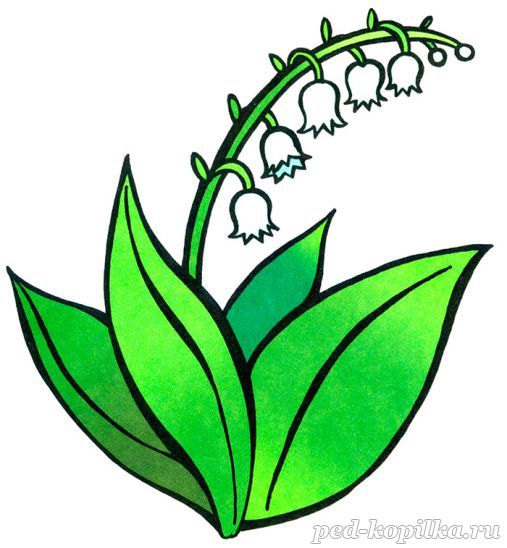 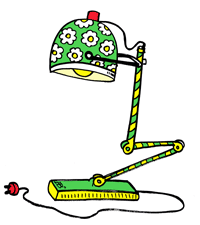 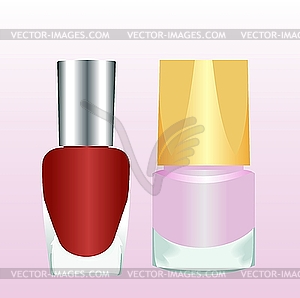 ЛА
Лак,  лама,  лапа, лампа, ландыш
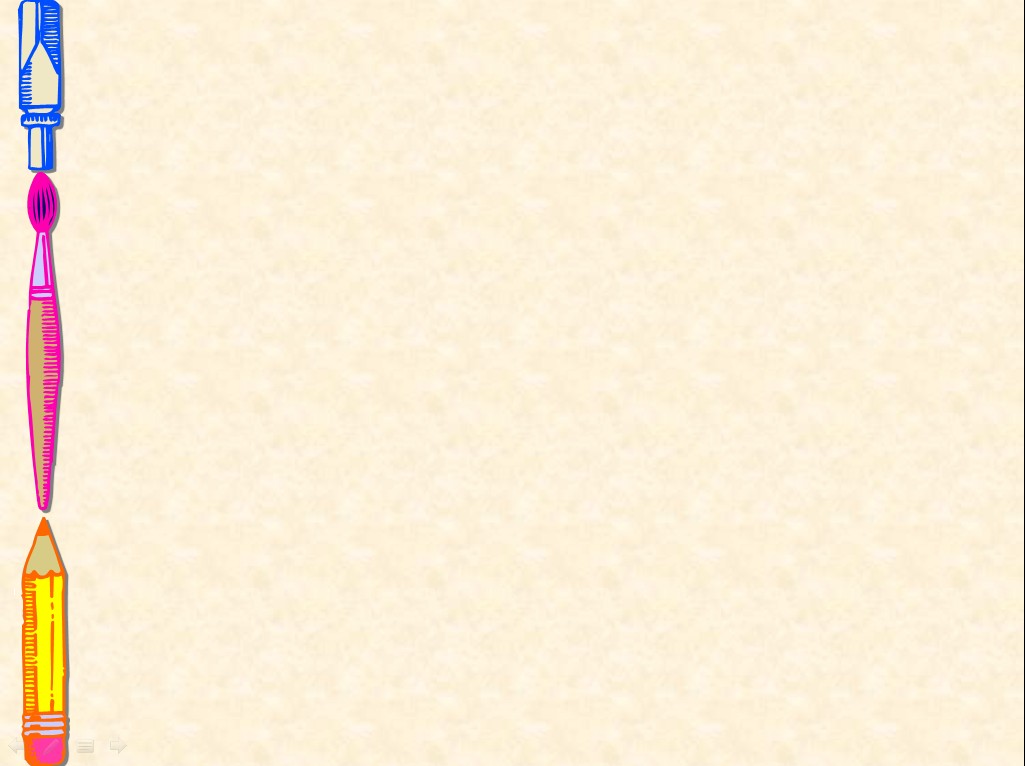 Звук в начале слова
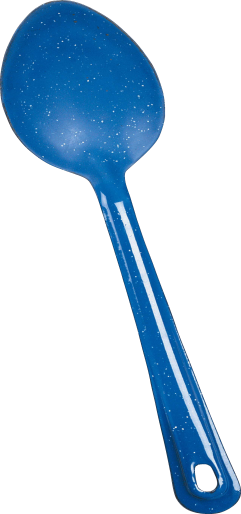 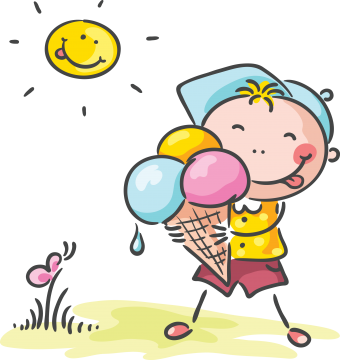 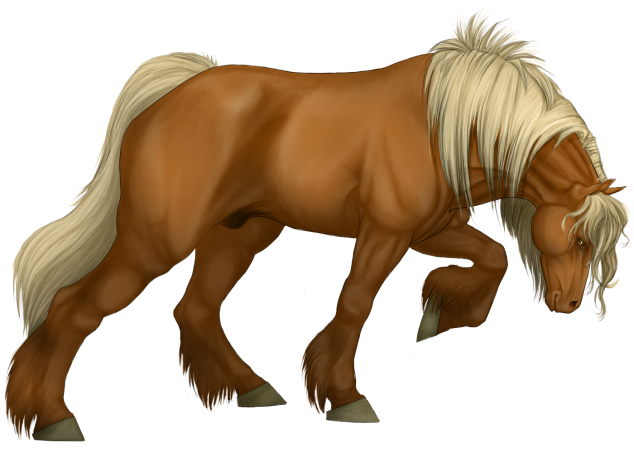 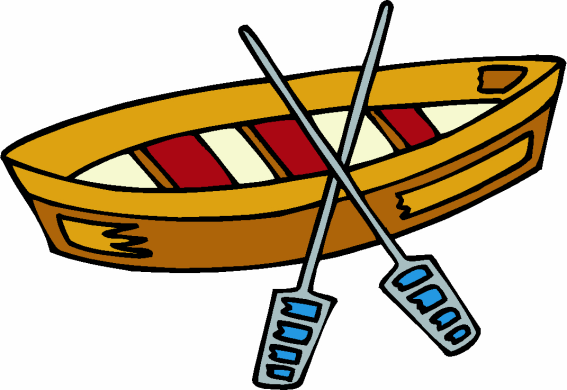 ЛО
Лоб,  лодка,  ложка,  лошадь
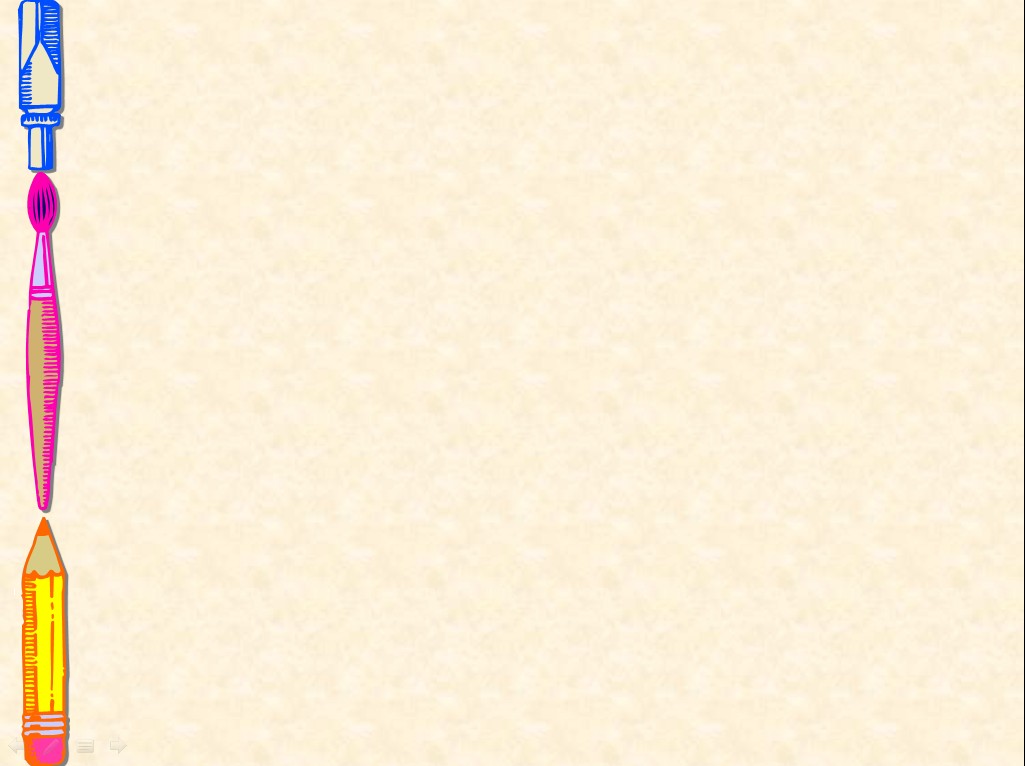 Звук в начале слова
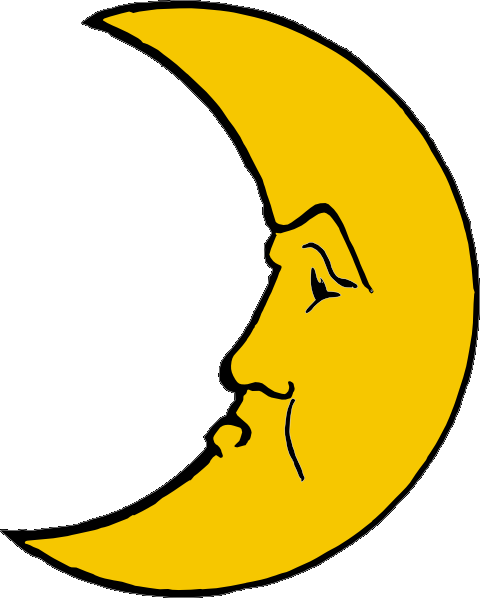 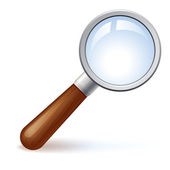 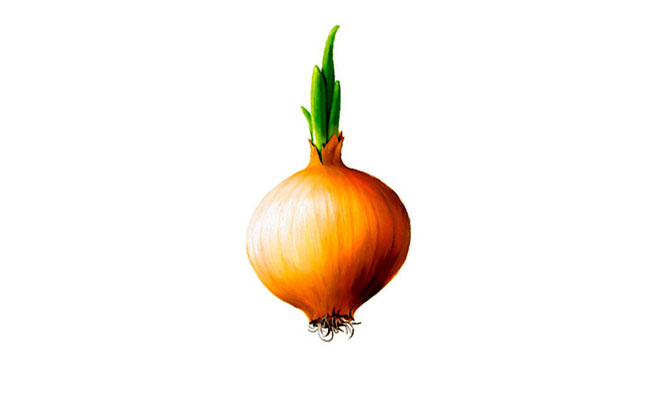 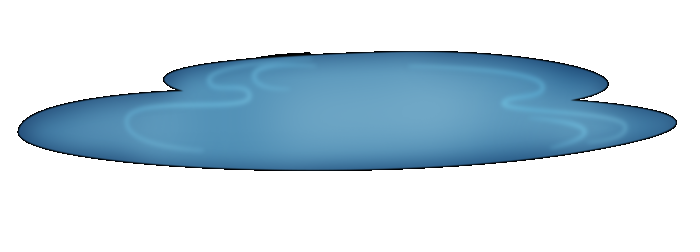 ЛУ
Лук,  лупа,  луна,  лужа
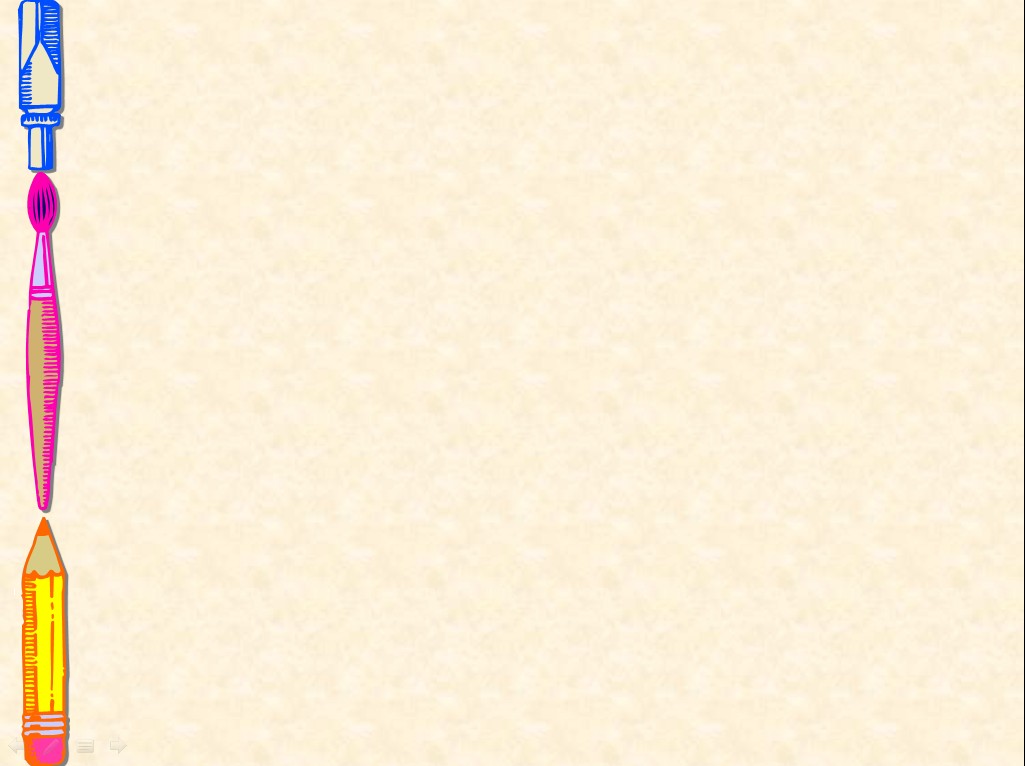 Звук в начале слова
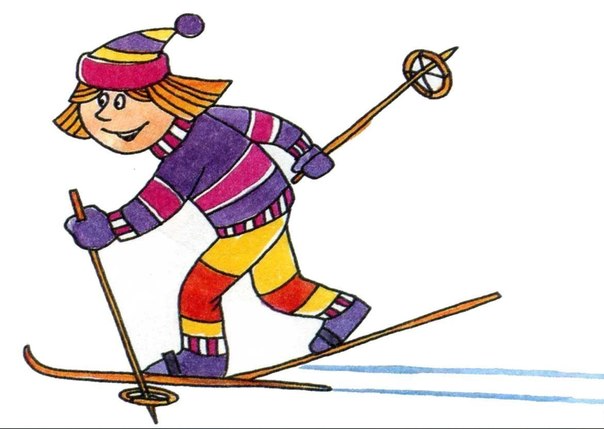 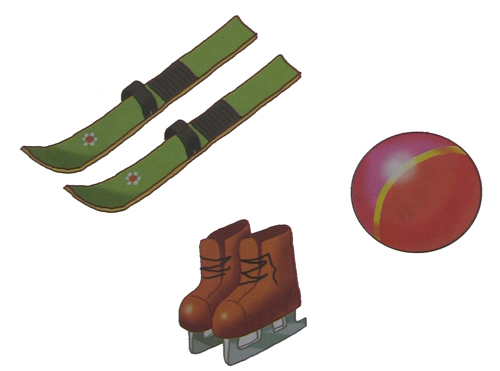 ЛЫ
Лыжи,  лыжник
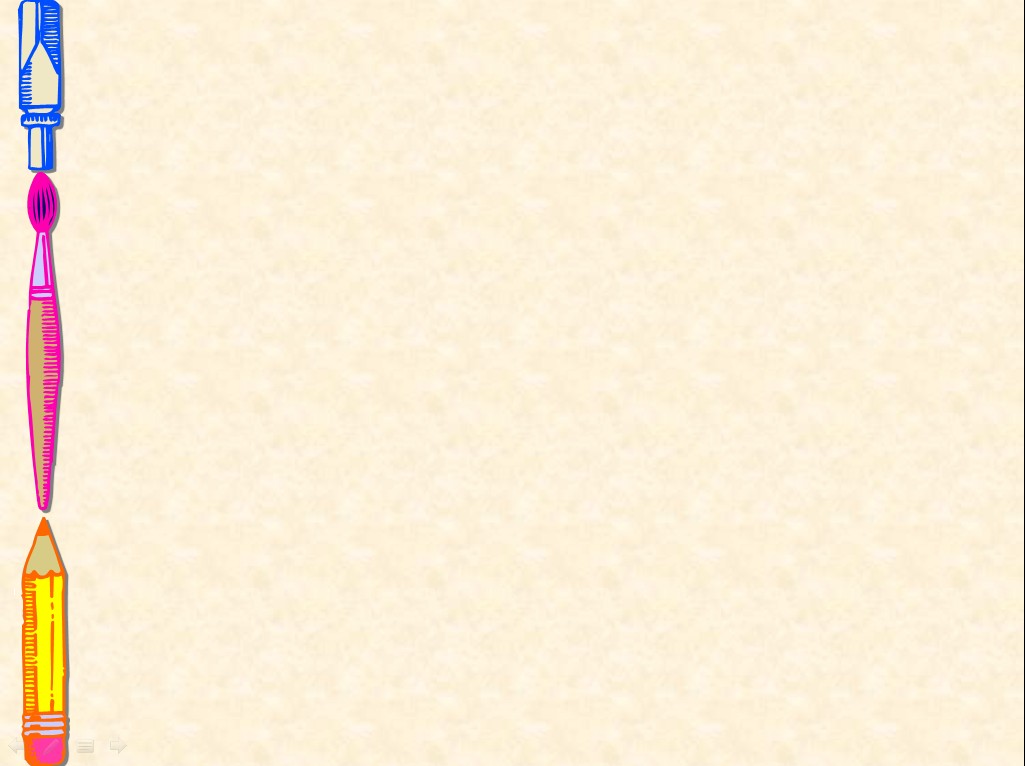 Звук в середине слова
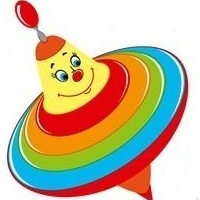 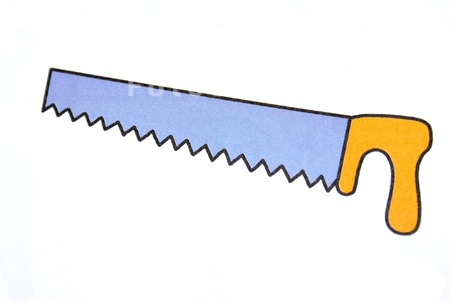 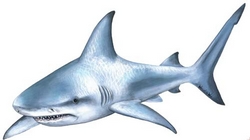 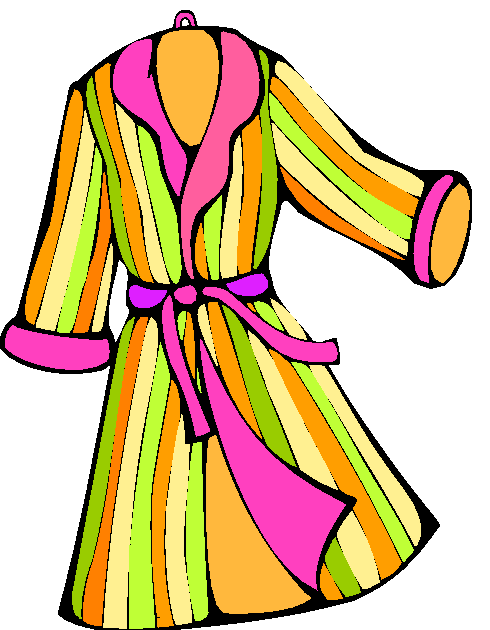 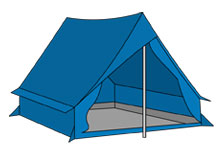 ЛА
Юла, пила, халат,  акула,  палатка
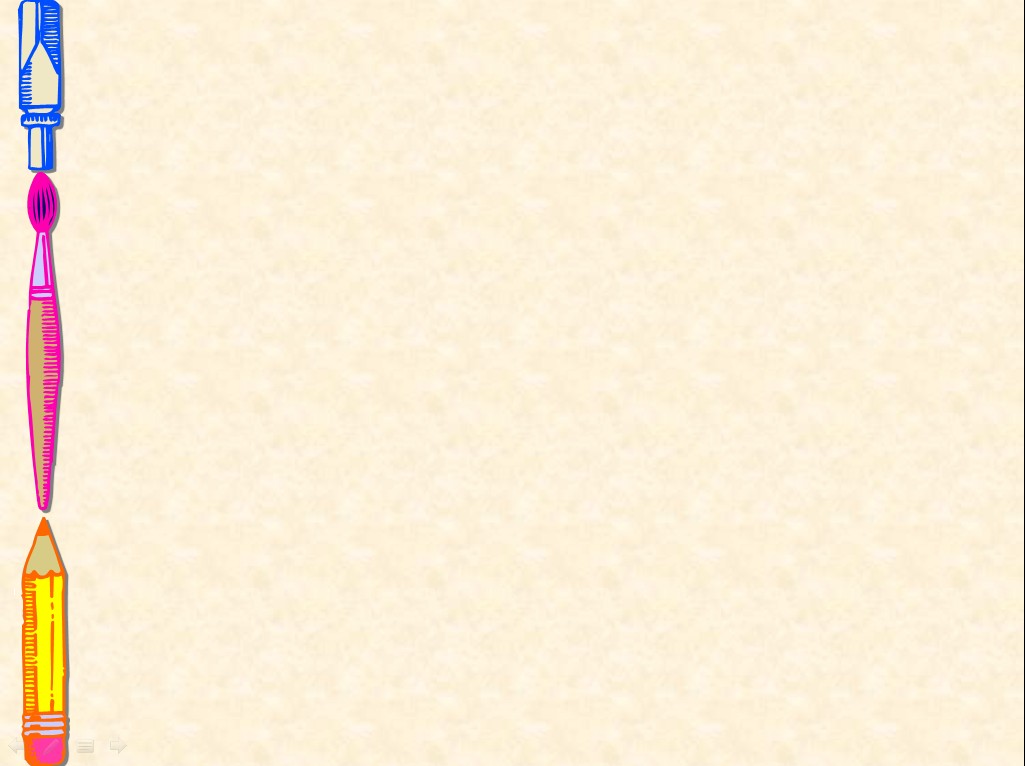 Звук в середине слова
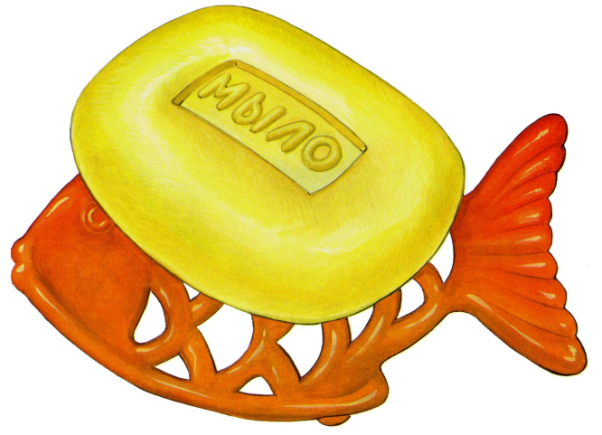 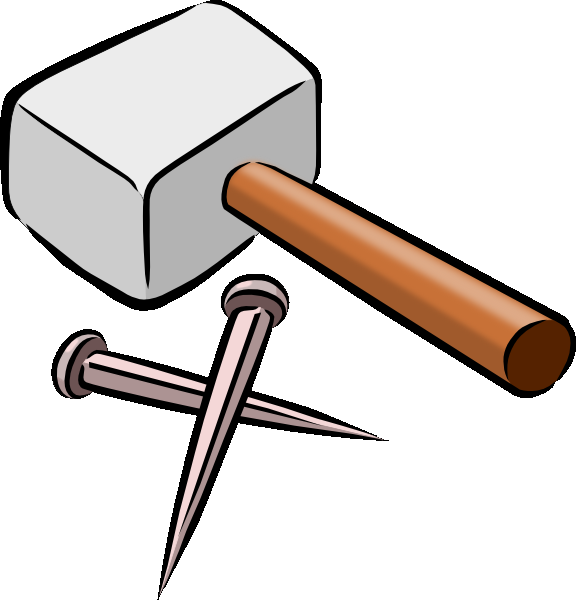 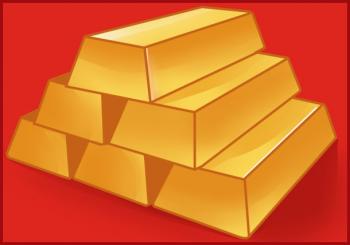 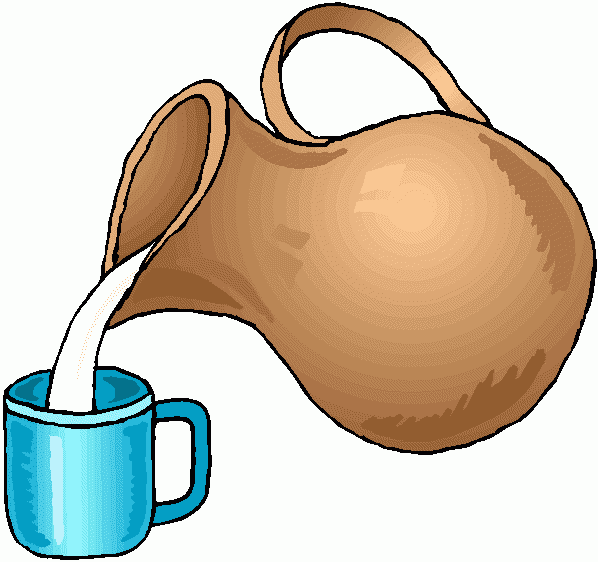 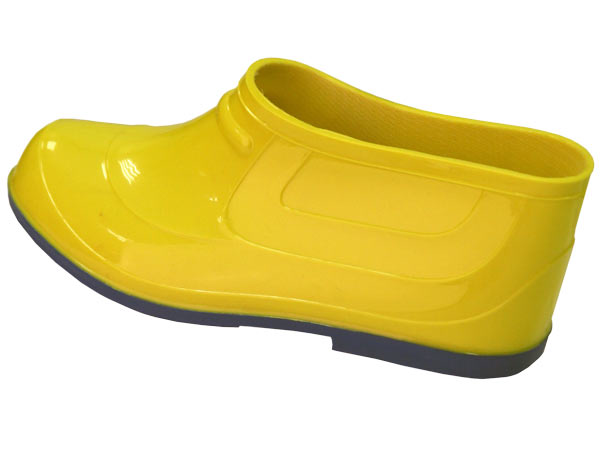 ЛО
Мыло, молоко, галоши, золото, молоток
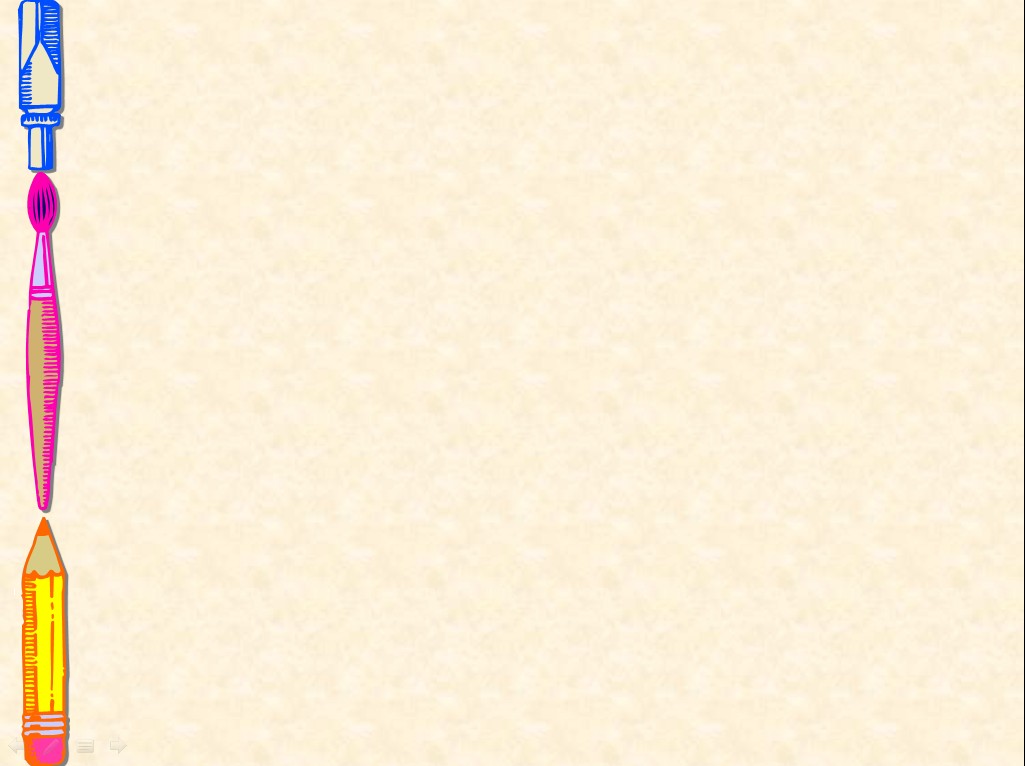 Звук в середине слова
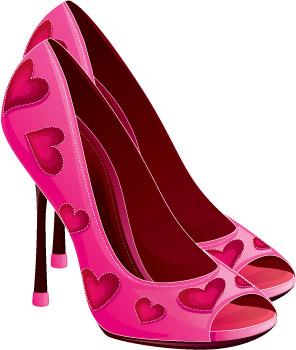 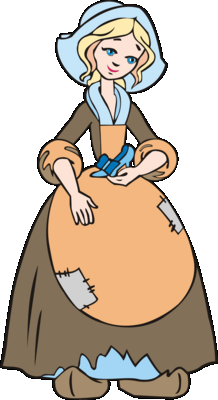 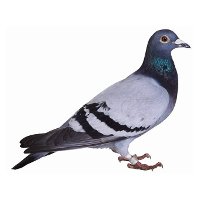 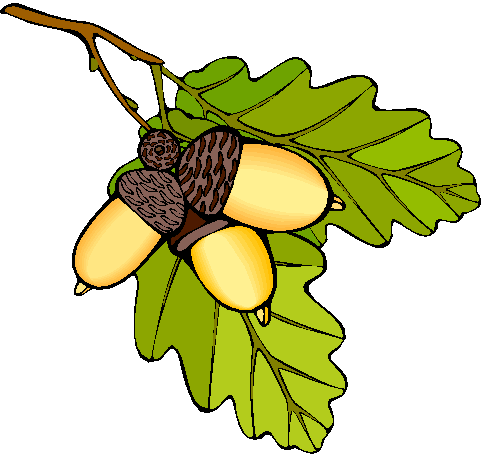 ЛУ
Голубь, Золушка, каблук, жёлудь
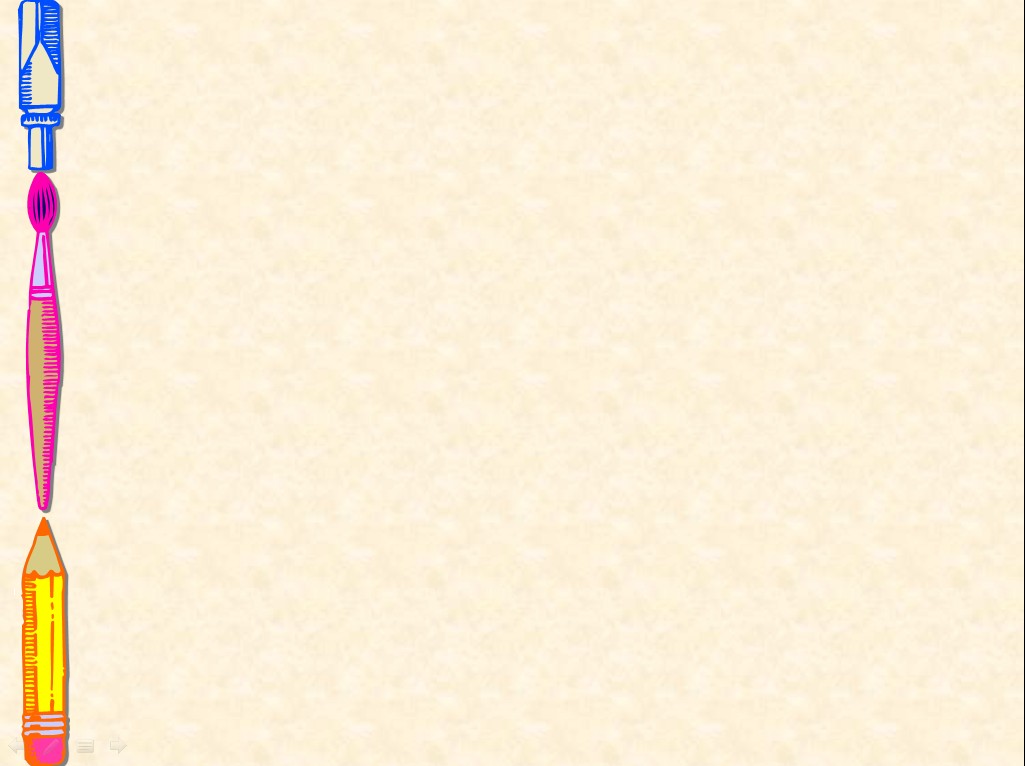 Звук в середине слова
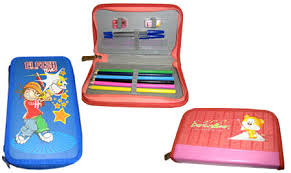 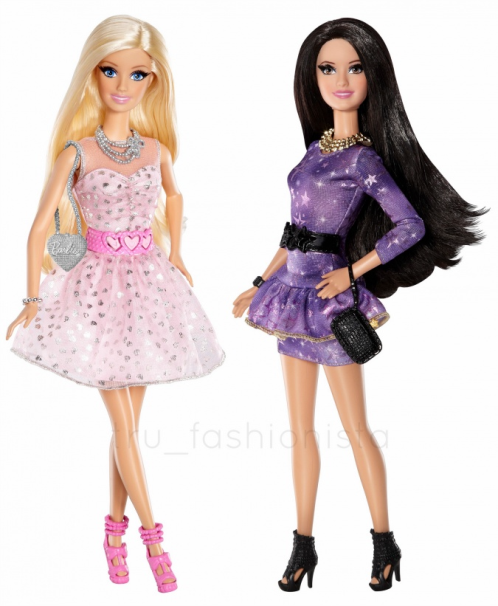 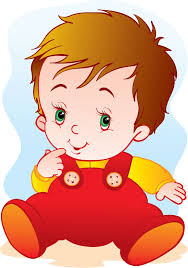 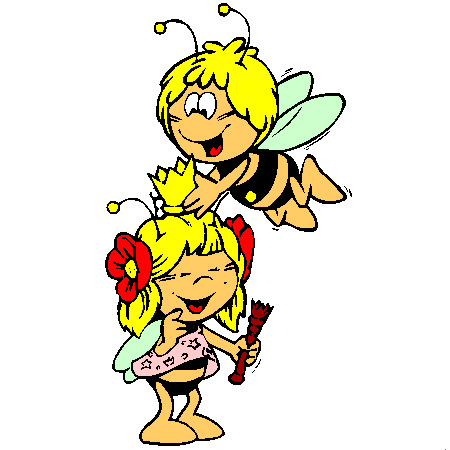 ЛЫ
Куклы, пчёлы, пеналы, малыш,
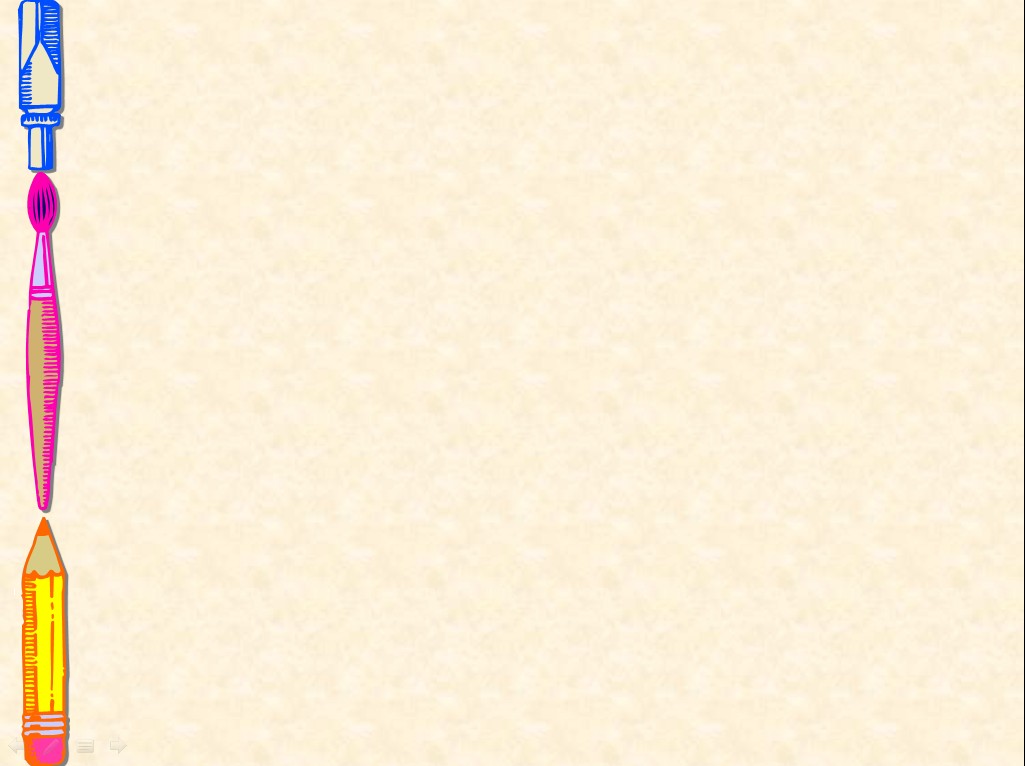 Звук в конце слова
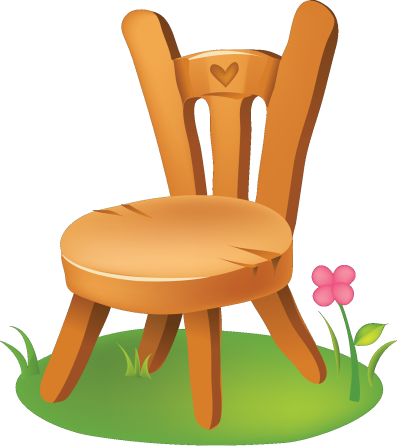 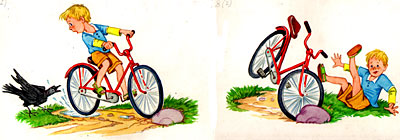 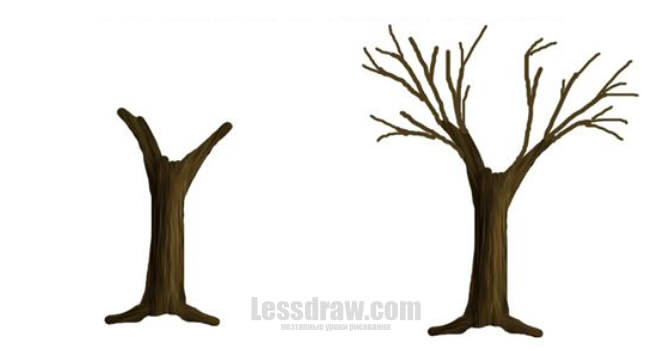 АЛ
ОЛ
УЛ
ЕЛ
ЁЛ
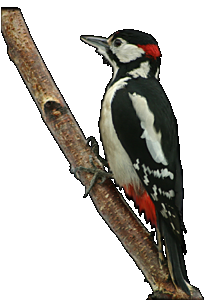 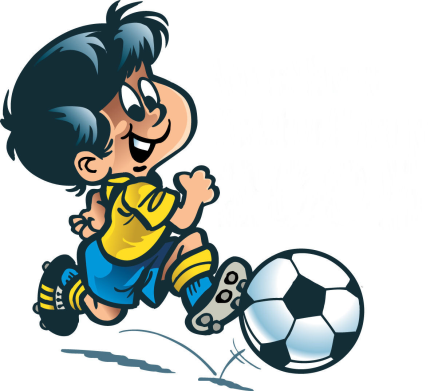 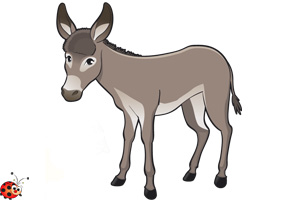 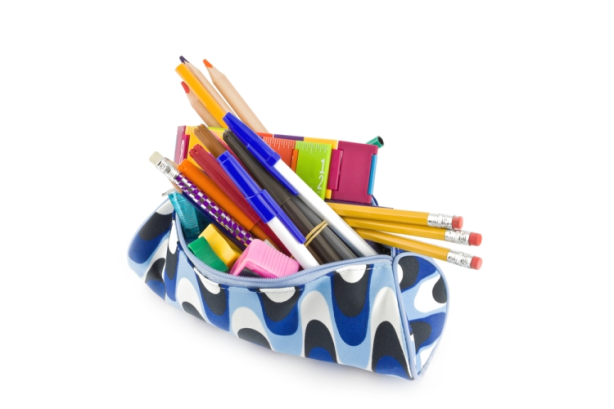 Упал, пенал, футбол, ствол, стул, дятел, осёл
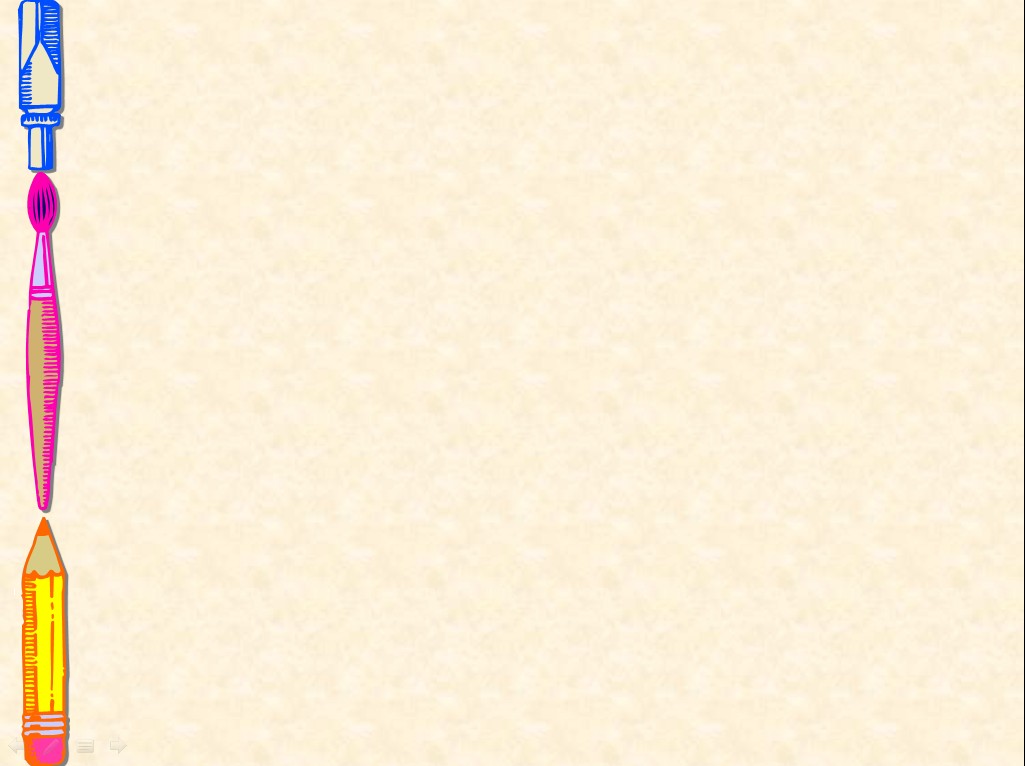 Звук в положении стечения согласных
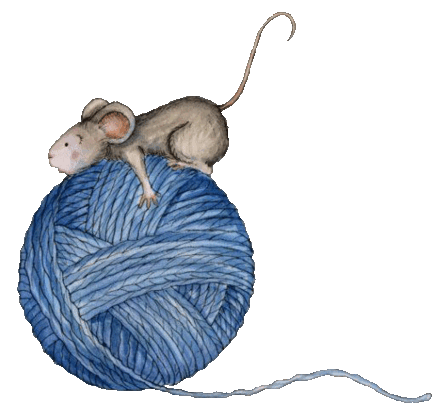 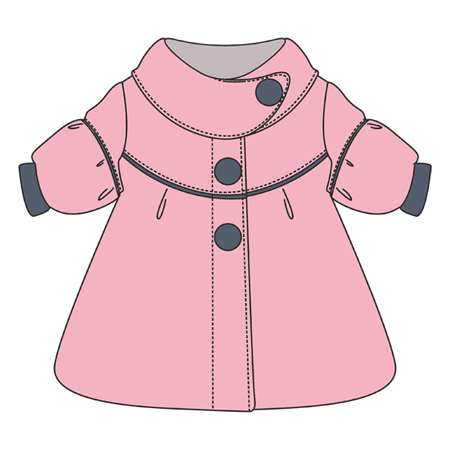 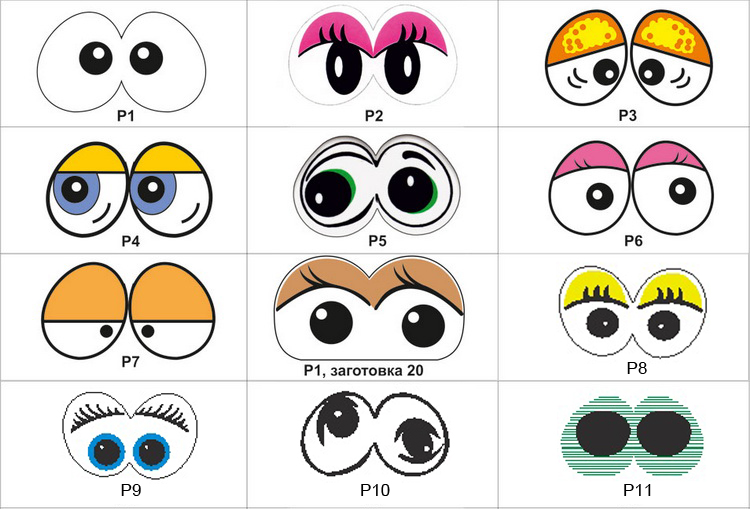 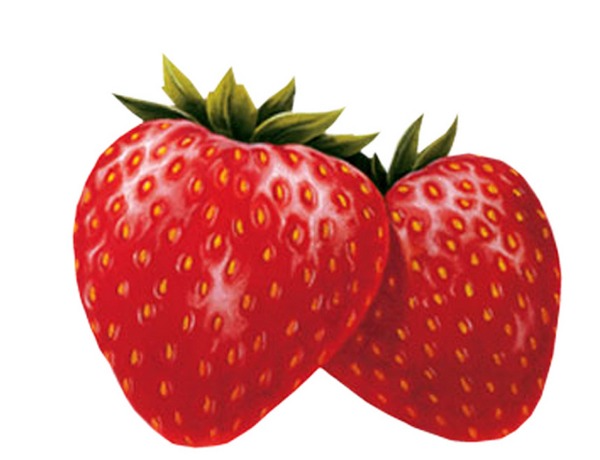 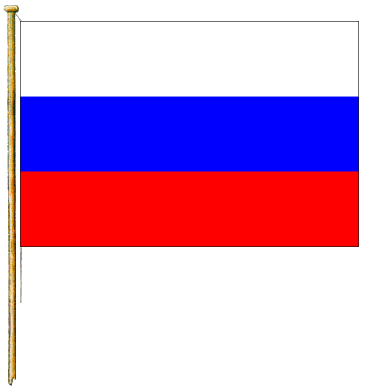 Клубок, клубника, глаза, плащ, флаг,
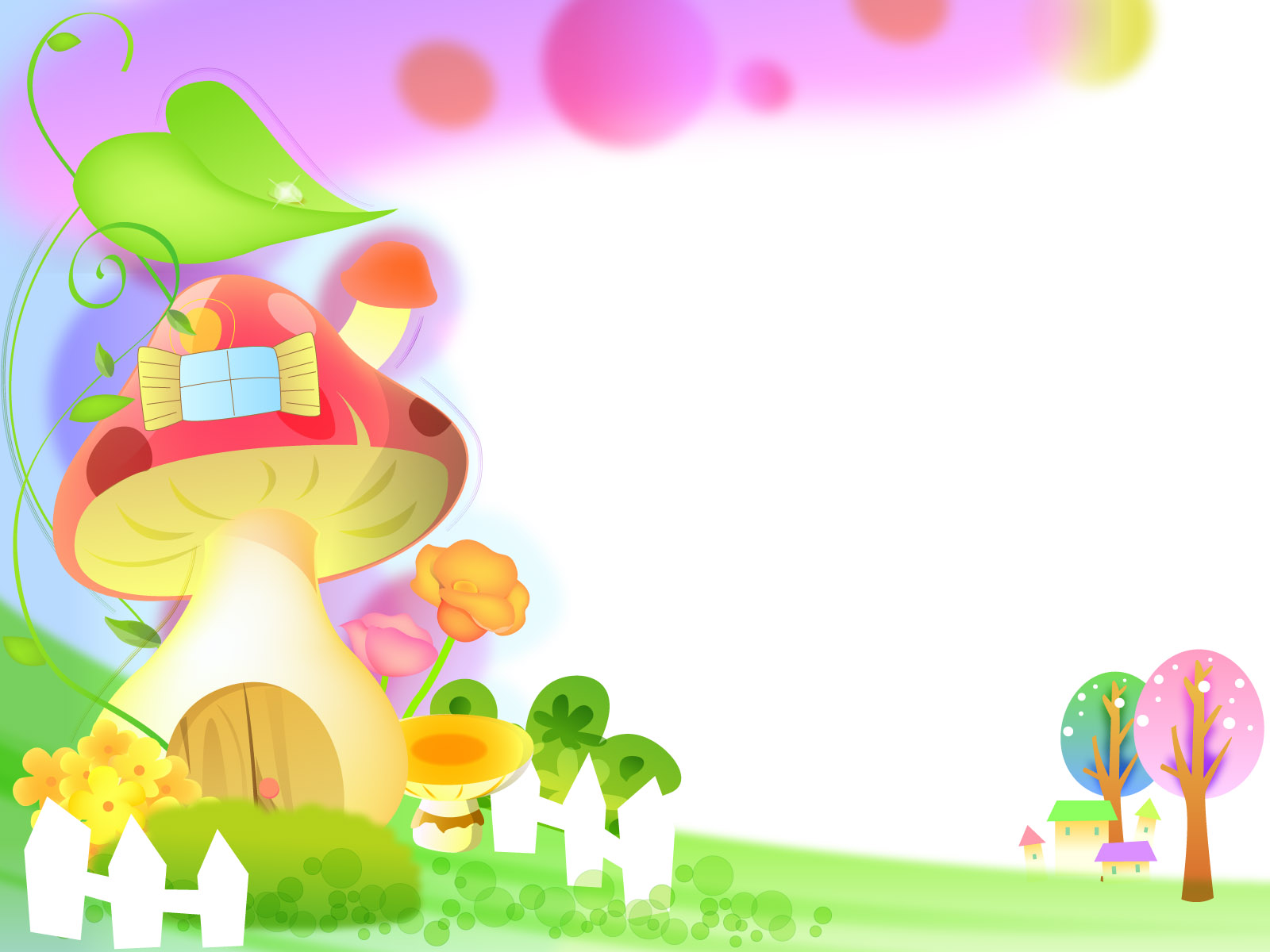 Развитие фонематических 
процессов
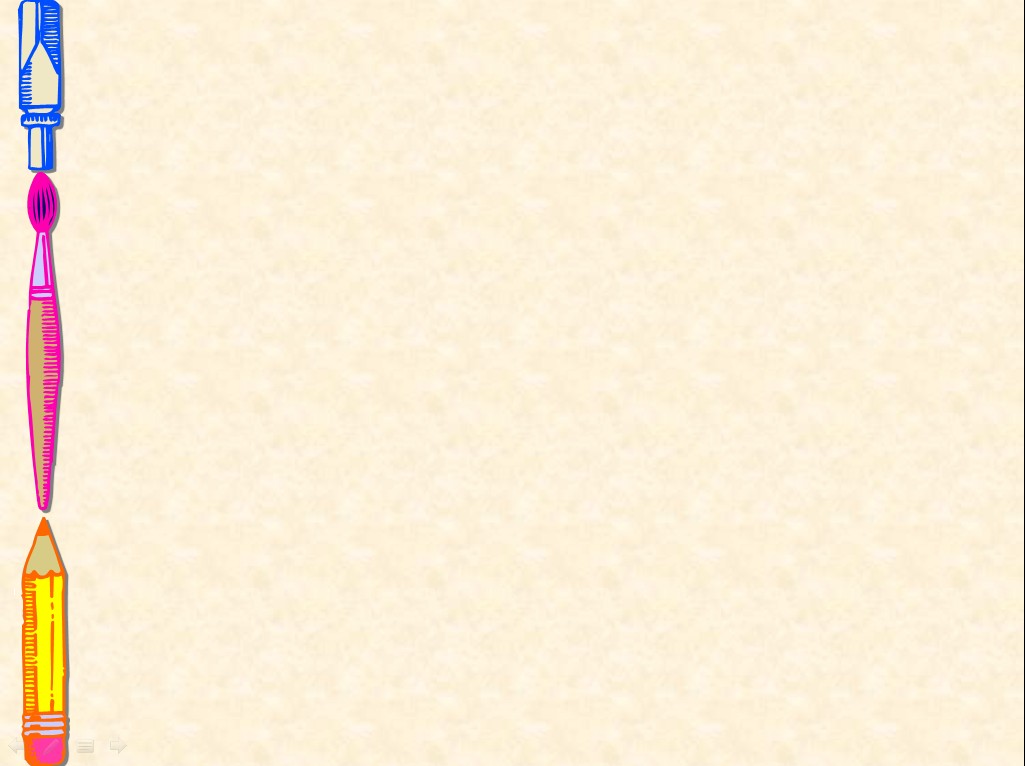 Выбери картинку, в названии которой есть звук [Л]
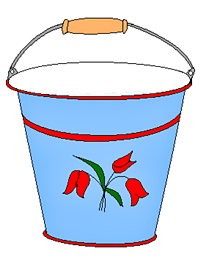 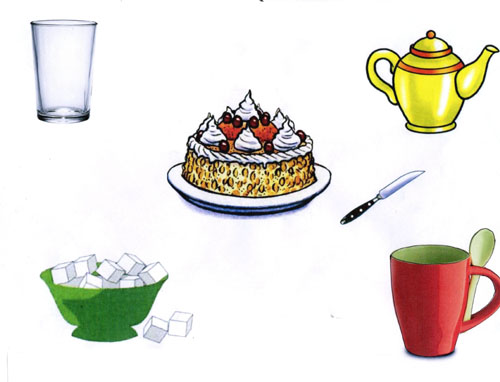 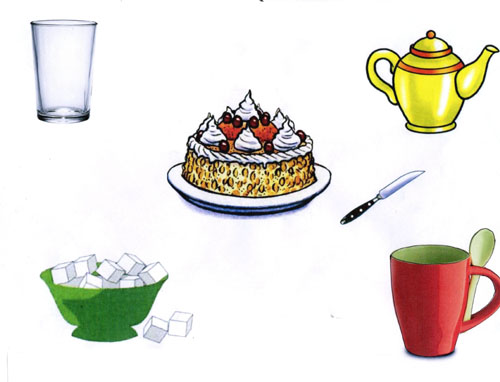 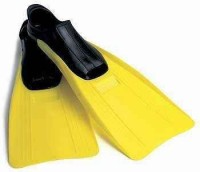 Звук в начале слова
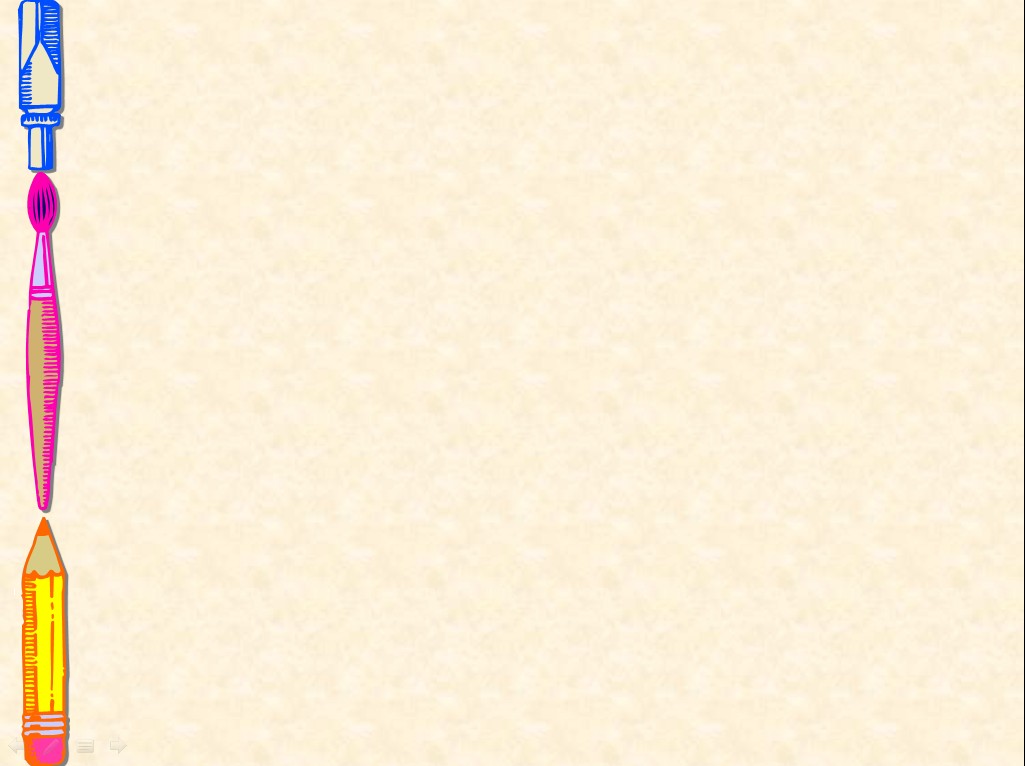 Выбери картинку, в названии которой есть звук [Л]
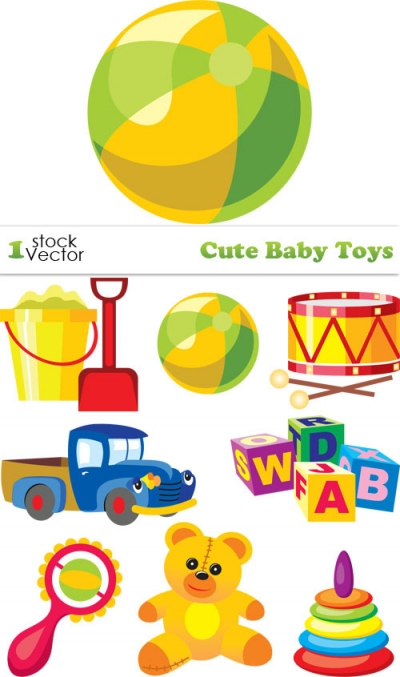 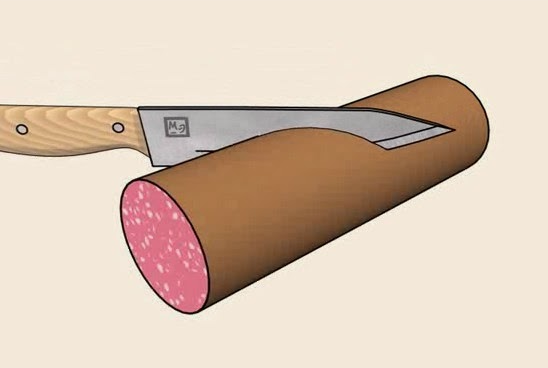 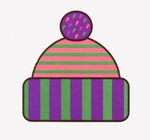 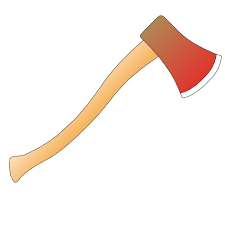 Звук в середине слова
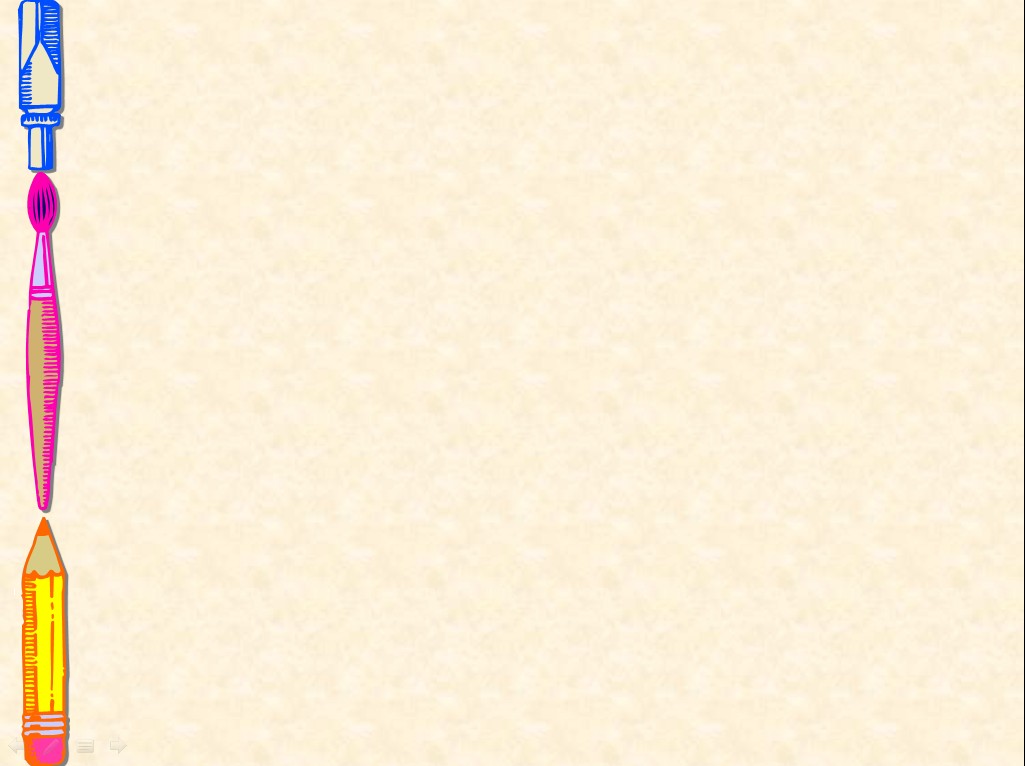 Выбери картинку, в названии которой есть звук [Л]
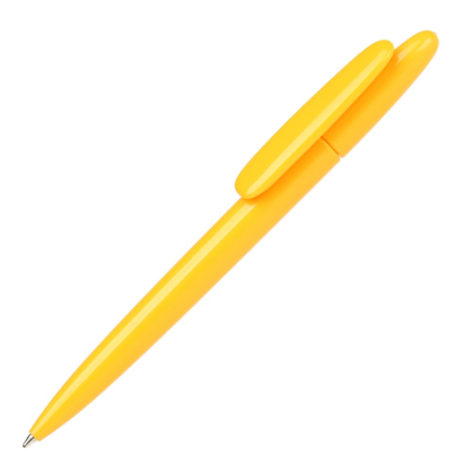 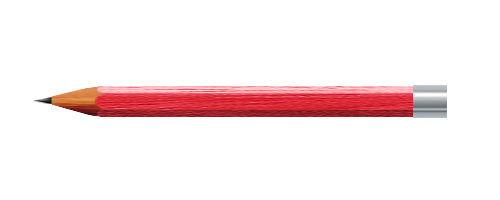 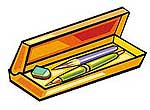 Звук в конце слова
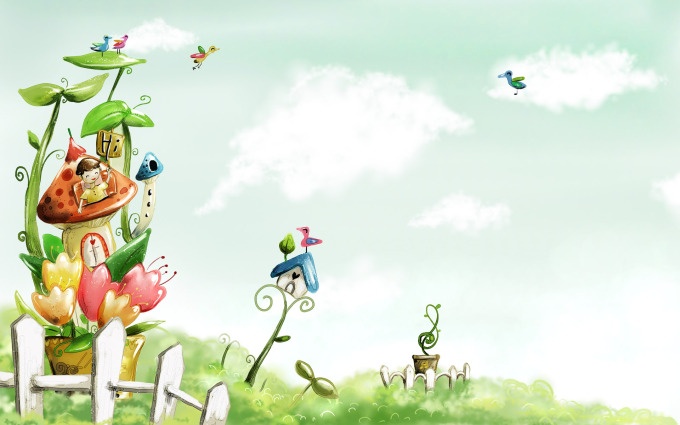 Спасибо за просмотр